Artisan Summit
Pitching Products & Telling your Story
September 2020
1
Overview
Meet & Greet
Quoting for Success
Telling Artisan Stories
2
Meet & Greet
3
Tradeshow Introductions
What buyers really want to know: 

Artisan Groups
Materials 
Current customers
Process for QA/ working with artisans
MOQs
Port of Lading 
Packaging Information
4
Quoting for Success
5
Quoting For Success
Customer Templates
Understanding of customer requirements prior to providing a price
Ticketing 
Testing 
Packaging 
Logistics 
Samples Requirements
Attention to detail
Clarity in images and size details
6
Quote Sheet Template
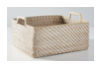 7
Telling Artisan Stories
8
Telling Artisan Stories
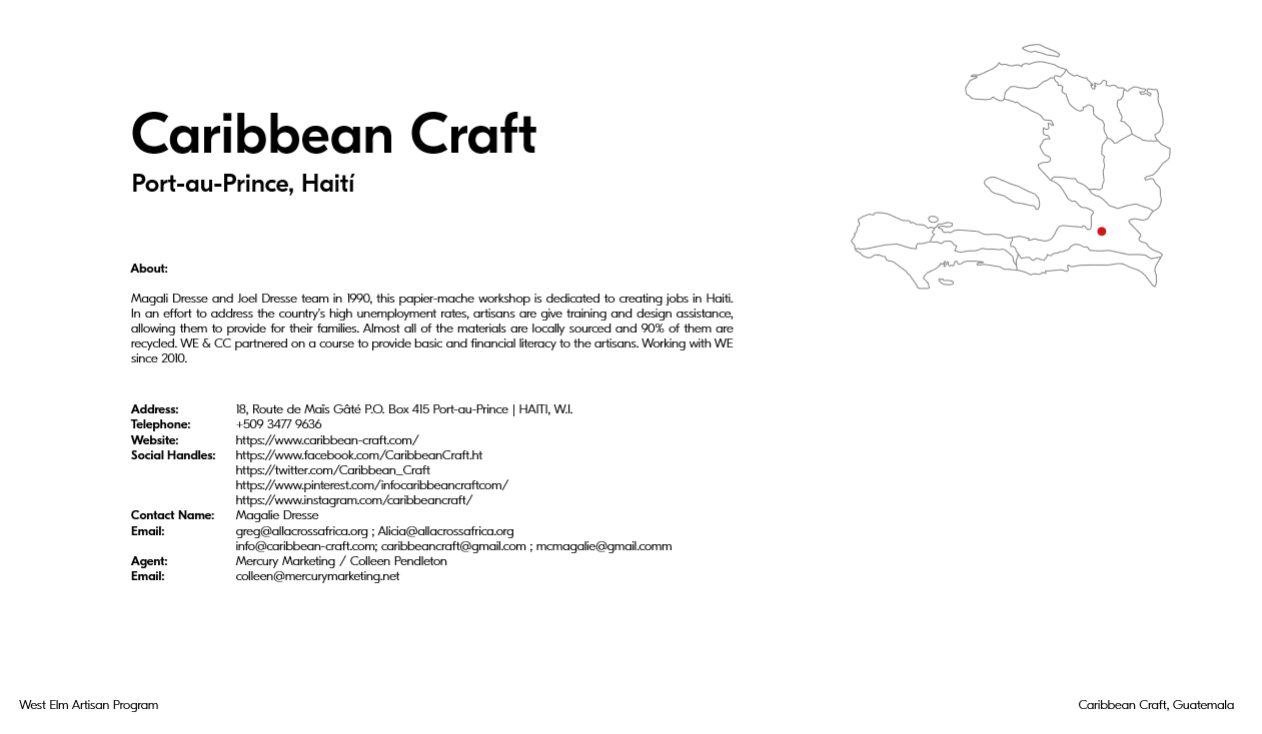 9
Telling Artisan Stories
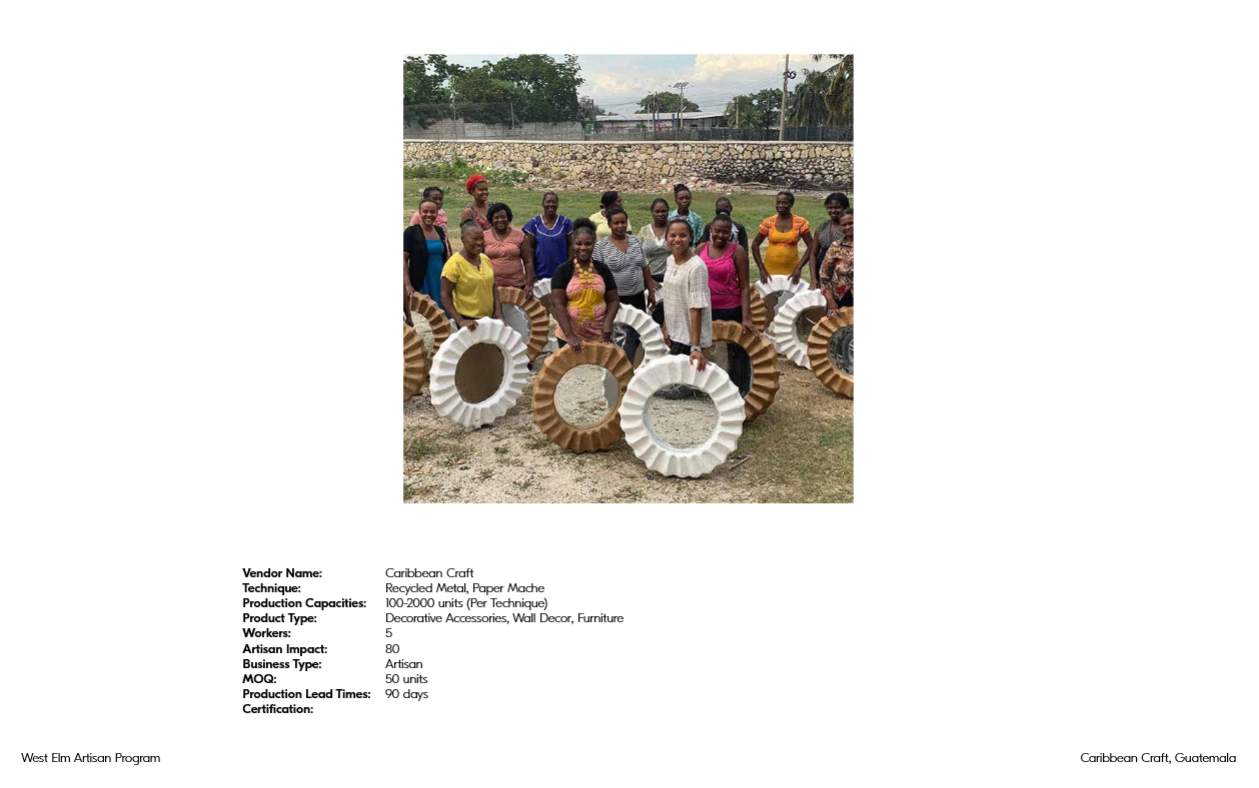 10
Telling Artisan Stories
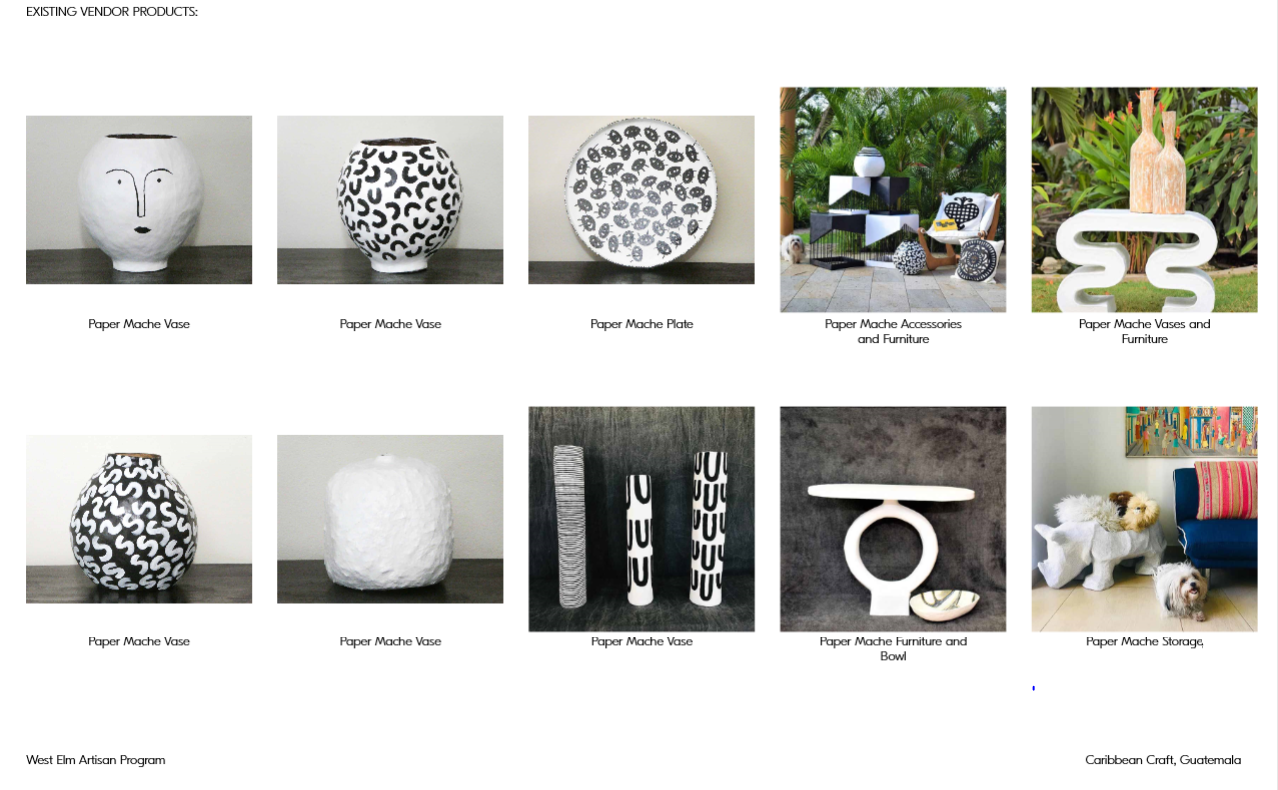 11
Photography Direction
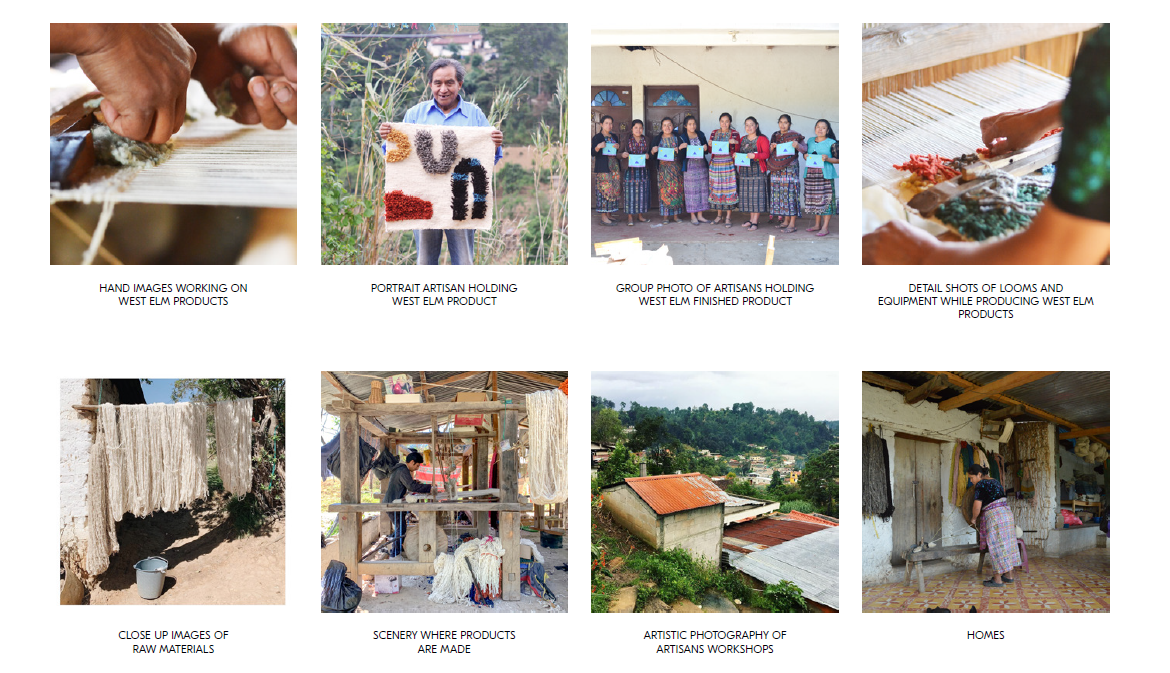 12
Thank you! Questions?
13